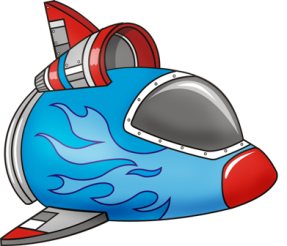 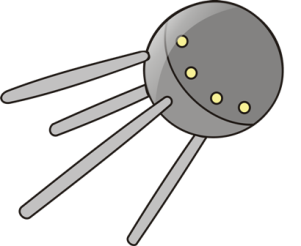 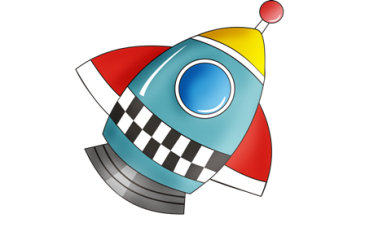 Викторина для будущих космонавтов
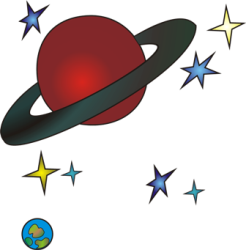 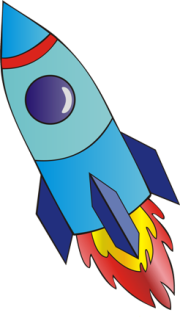 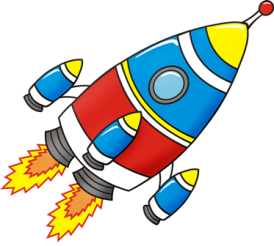 Подготовила: Егорова Е.А.
Дорогие ребята!
Я приготовил для вас вопросы. 
Выберите  правильный ответ 
из трёх.
Для перехода нажмите на меня.
Желаю удачи!
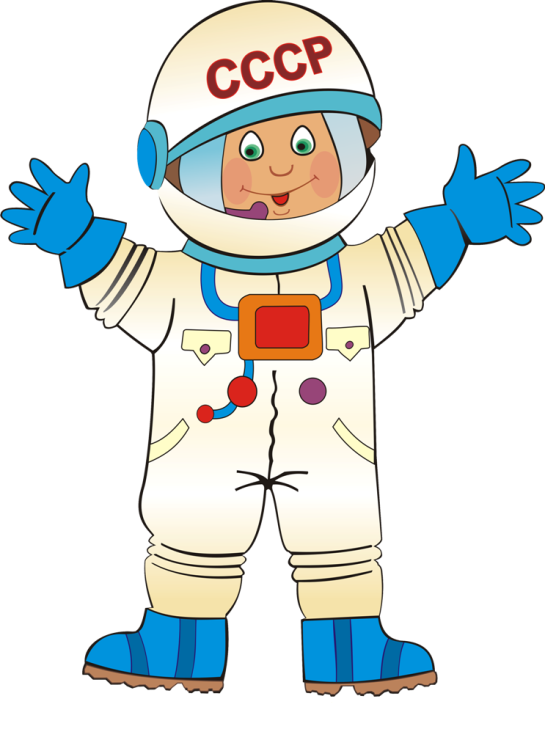 В каком году был совершён первый в истории человечества полёт в космос?
1957
1961
1969
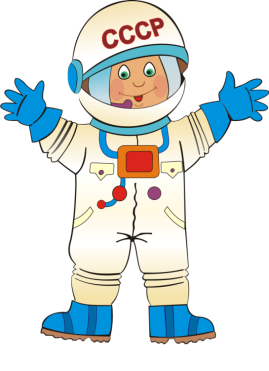 Кто первым отправился в космос?
Гагарин
Леонов
Армстронг
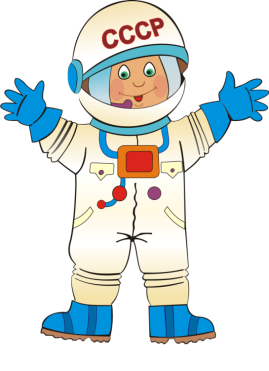 Сколько длился полёт Юрия Гагарина?
сутки
108 минут
36 часов
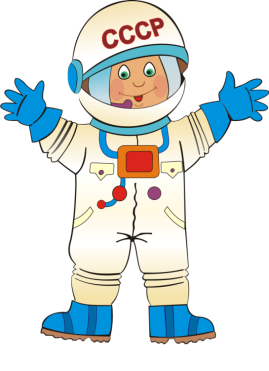 Как назывался космический корабль, на котором стартовал 
Ю. А. Гагарин?
Восход
Восток
Союз
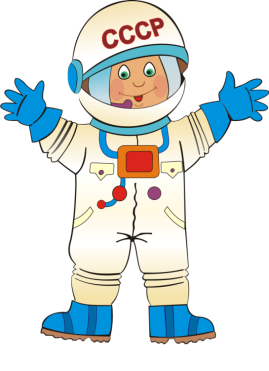 Кто является отцом космонавтики?
Королёв
Жуковский
Циолковский
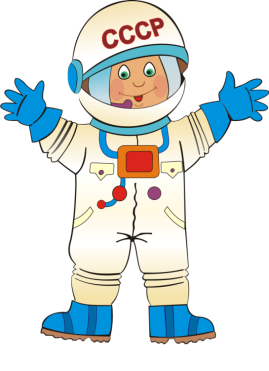 Наука, изучающая небесные тела
астрономия
астрология
археология
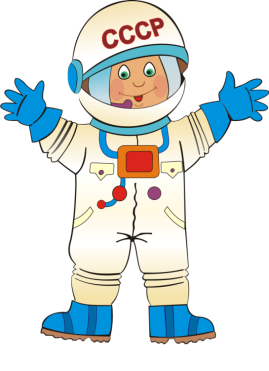 Какая по счёту наша планета Земля?
1
2
3
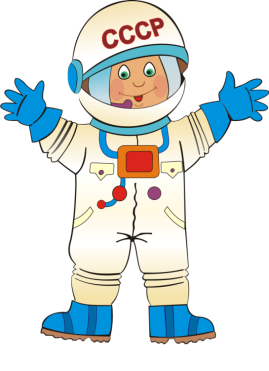 Ближайшая к нам звезда
Сириус
Солнце
Альдебаран
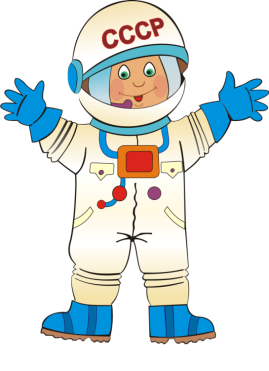 Первая женщина-космонавт
Терешкова
Савицкая
Петрова
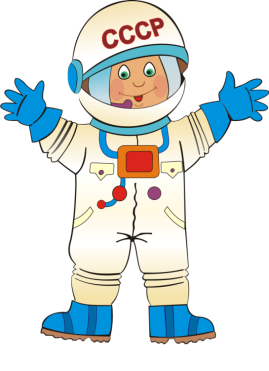 Кто совершил
первый выход в открытый космос?
Титов
Николаев
Леонов
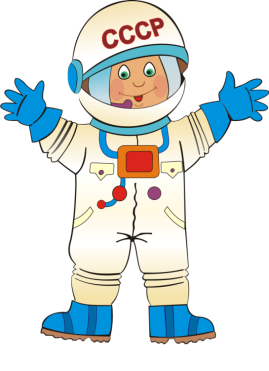 Кто первым предположил, что Земля имеет форму шара?
Аристотель
Пифагор
Птолемей
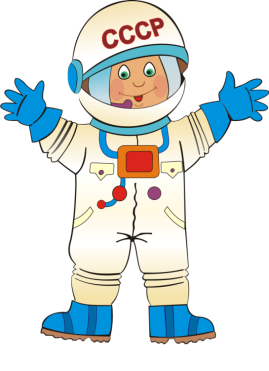 Какая планета Солнечной системы считается самой жаркой?
Сатурн
Марс
Венера
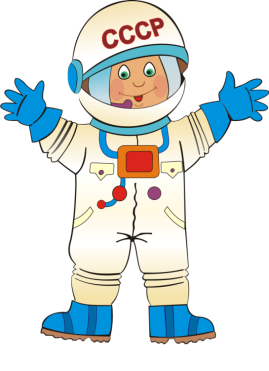 Что означает слово «космос»?
планета
Вселенная
небо
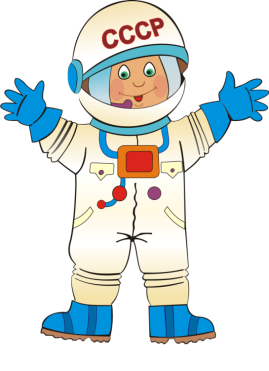 Собака, которая первой полетела в космос
Лайка
Стрелка
Белка
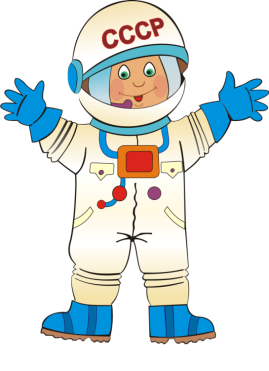 Прибор для наблюдения за небесными телами
телеграф
фотоаппарат
телескоп
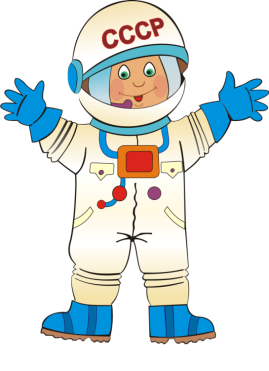 Место, откуда запускают космические ракеты и аппараты
аэропорт
аэродром
космодром
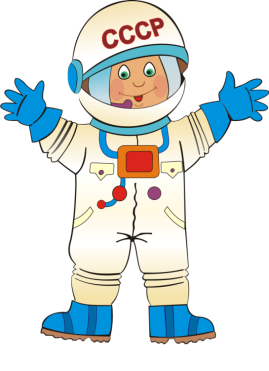 Какая из планет самая большая?
Сатурн
Меркурий
Юпитер
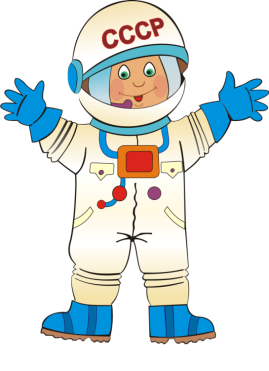 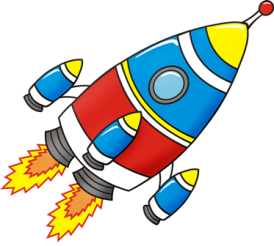 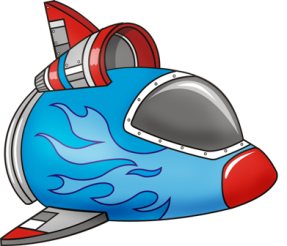 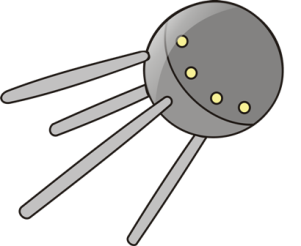 Спасибо вам, 
ребята!
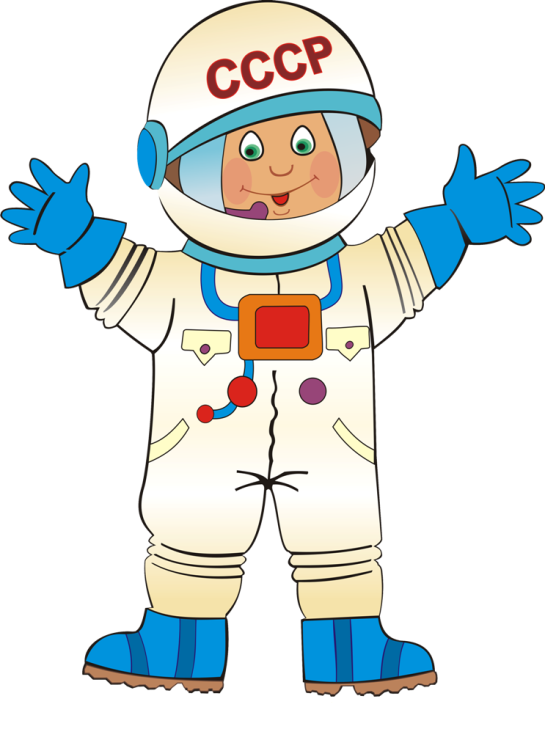 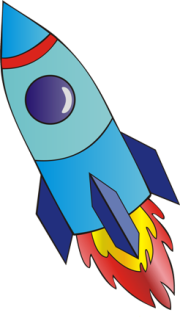 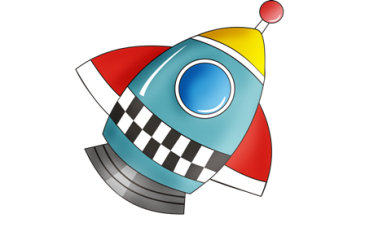 Источники
http://forchel.ru/uploads/posts/2011-04/1303038793_2.jpg    рамка  
http://kopona.com/22754-klipart-kosmos.html клипарты космос
http://kopona.com/uploads/posts/2011-01-11/22754-0.jpg  
При составлении вопросов викторины использованы сайты
http://kladraz.ru/viktoriny/viktoriny-dlja-shkolnikov/viktorina-ko-dnyu-kosmonavtiki-dlja-nachalnyh-klasov.html
http://domovenok-as.ru/volshebnyi-korob/razvlechenija-dlja-vsei-semi/viktorina-dlja-shkolnikov-s-otvetami-na-den-kosmonavtiki.html